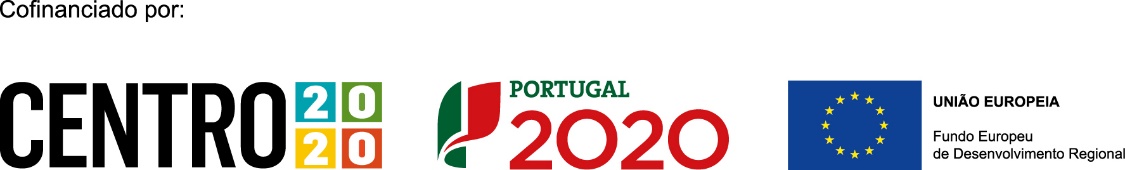 Designação do projeto | Apoio à Produção da EngsolutionCódigo do projeto |CENTRO-04-38D7-FEDER-001047
Objetivo principal| Promover a sustentabilidade e a qualidade do emprego e apoiar a mobilidade laboral
Região de intervenção | Centro
Entidade beneficiária | Engsolution, Soluções de Engenharia, LDA
Data de aprovação | 21-12-2021
Data de início | 30-12-2021 Data de conclusão | 29-12-2022
Custo total elegível | 223.403,60 EUR
Apoio financeiro da União Europeia |FEDER – 134.042,16 EUR
Visa-se a modernização tecnológica e aumento da capacidade produtiva da Engsolution, adquirindo-se para o efeito novos equipamentos e realizando-se as respetivas obras de adaptação à unidade, bem como investimentos para reduzir a dependência energética da rede elétrica, num processo que recorre a recursos energéticos mais verdes.

Além do incremento no número de bens de robótica, pneumática, eletrónica e automação processados, permite-se a automatização para novos processos que fomentam produtos diferenciados, em melhoria contínua, com prazos de entrega reduzidos.
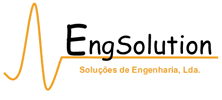